Multi-messenger Astronomy: Expanding Astronomy's "Senses"
Amber L. Stuver
LIGO Livingston Observatory
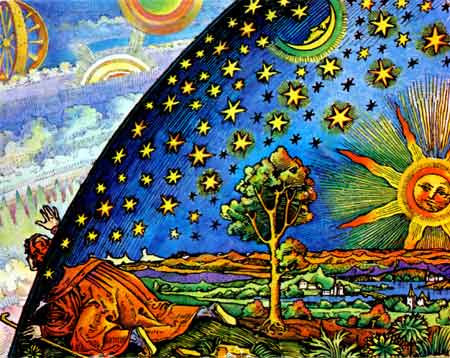 Examples of Astronomy Observations 
Made with Different Kinds of Light…
X-ray
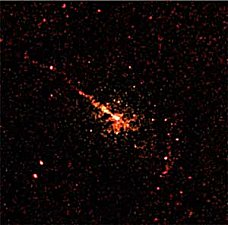 Ultraviolet
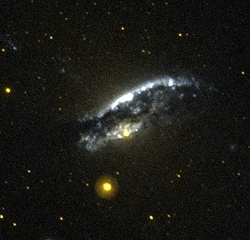 Visible Light
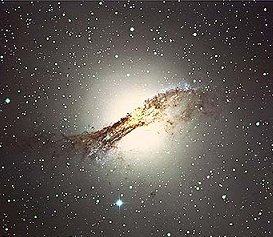 Near-Infrared
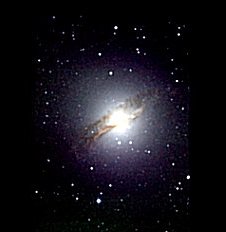 Mid-Infrared
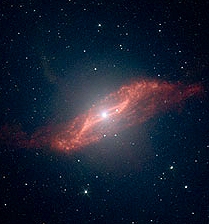 Far-Infrared
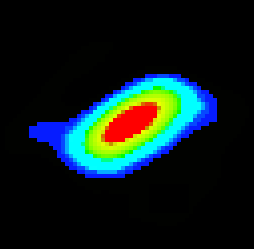 Radio
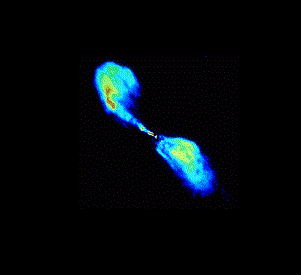 These are all observations of the same object: the galaxy Centaurus A.

When all of these observations are combined, a more complete picture of this galaxy forms…
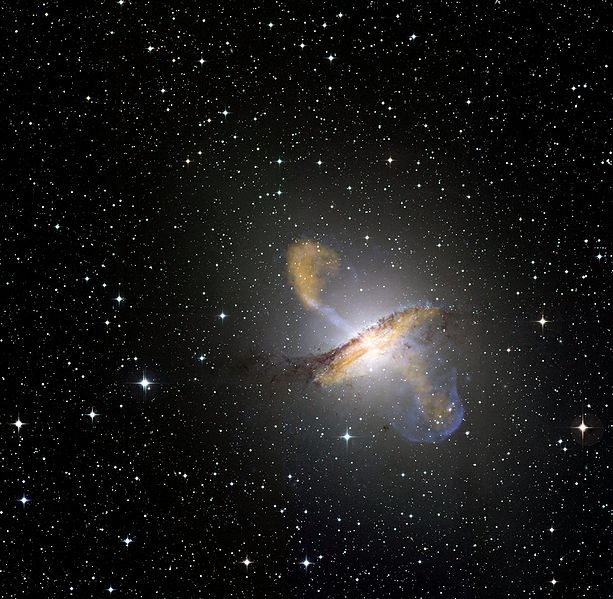 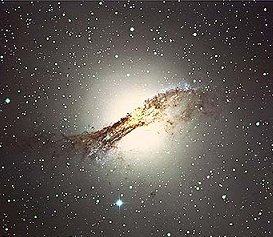 Visible Light
What would music sound like if limited to specific octaves?
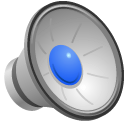 Neutrinos
Are essentially massless particles, without charge, and travel at the “speed of light”
So weakly interact with matter they can travel through it unchanged
Are produced by nuclear reactions including those in stars
The detection of neutrinos has already led to discoveries about supernovas (more on this later).
IceCube Neutrino Observatory
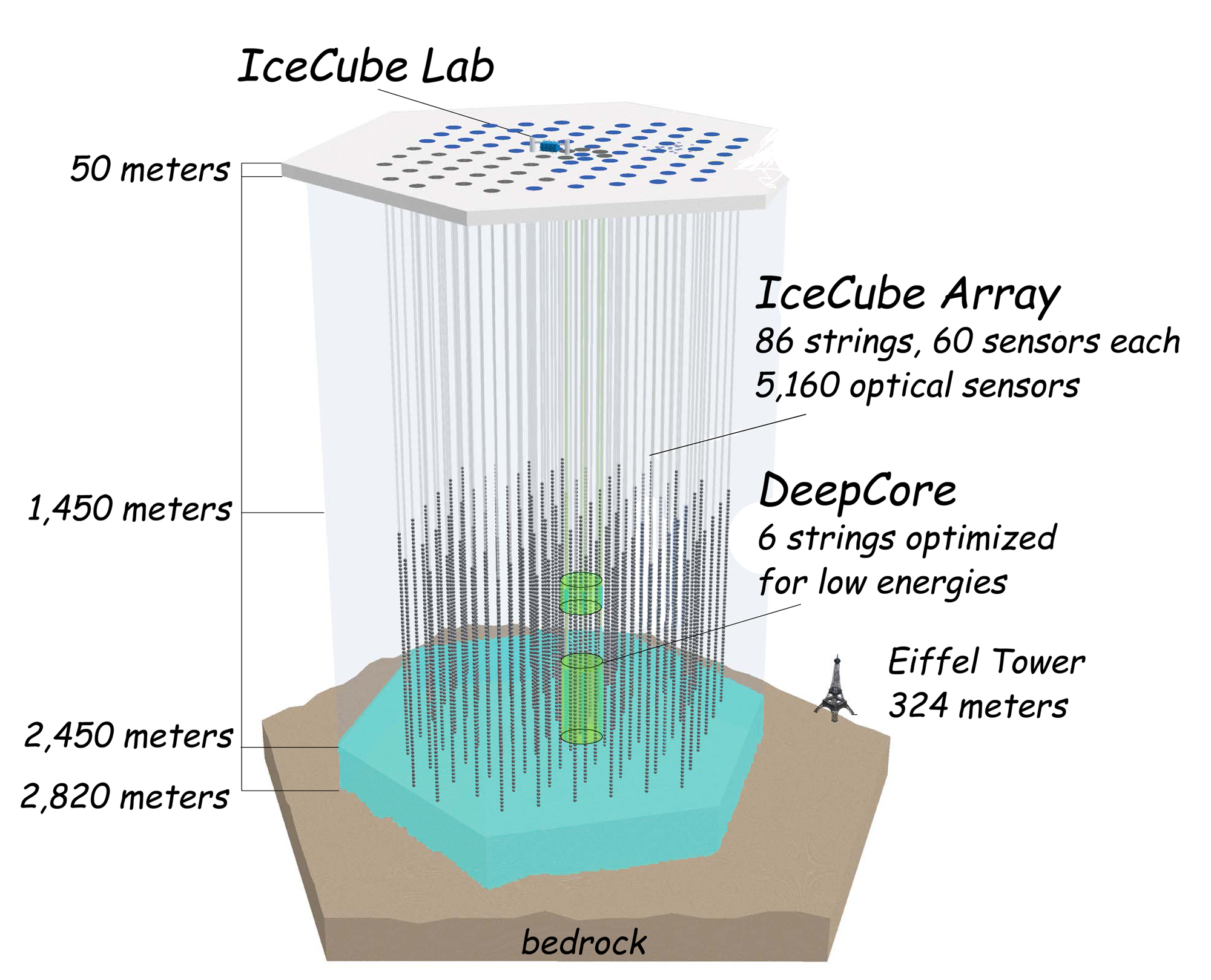 Newton’s Gravity
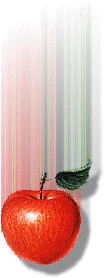 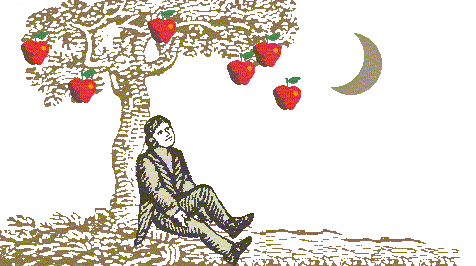 Einstein’s Gravity
Nothing in the universe can travel faster than the speed of light, including information on the distribution of mass.
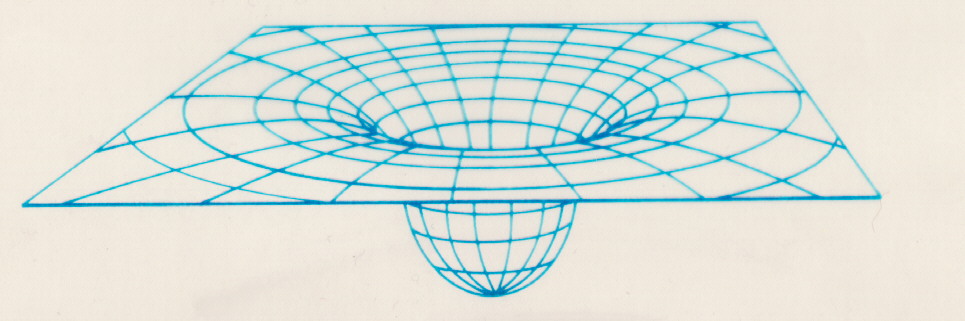 The LIGO Observatories
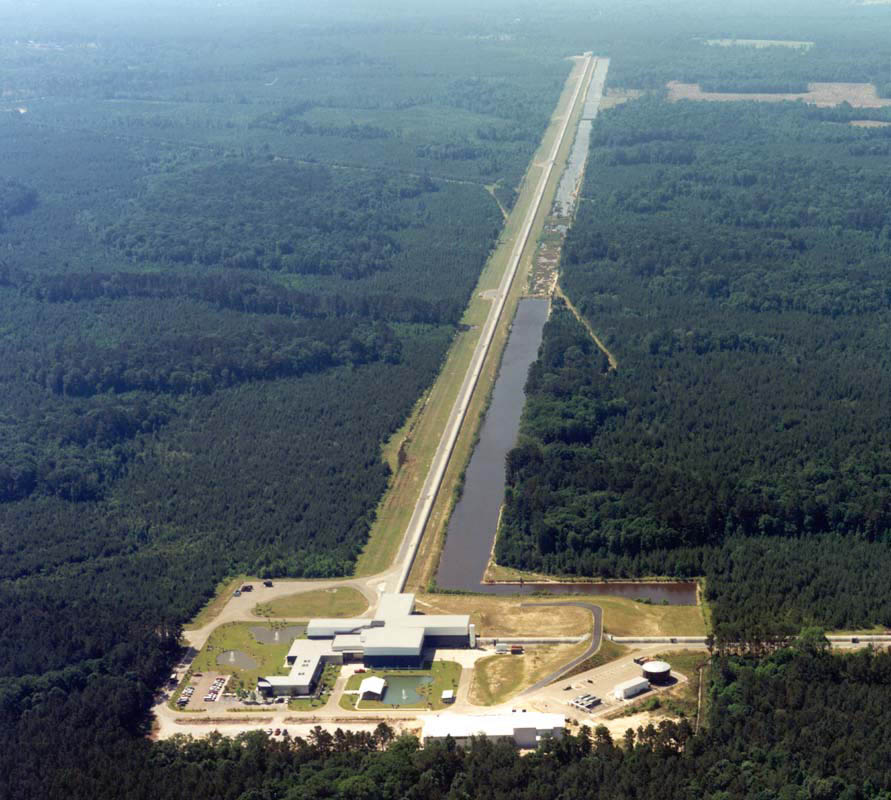 Livingston, Louisiana
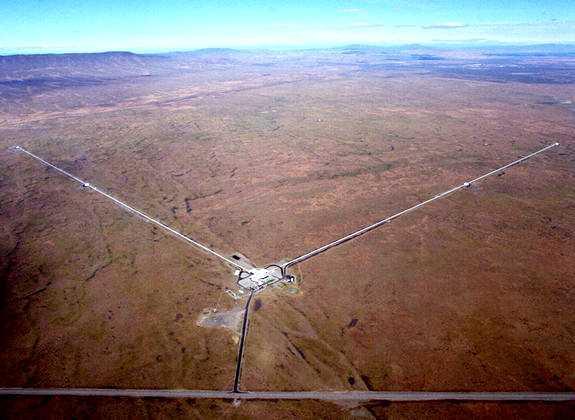 Hanford, Washington
Gravitational-Wave Astronomy
The physics of the system that produced the gravitational wave is encoded in the wave itself.
The universe is transparent to gravitational waves.
Will be able to see the universe as never before:
The earliest moments of after the Big Bang
Systems that are not light producing
Systems that are otherwise obscured
The unexpected…
[Speaker Notes: Make sure to emphasize the LIGO is sensitive to almost all of the sky (including the sky on the other side of the planet) at once and we continually record and archive our data.  This give LIGO the ability to search times in the past that may be of interest.]
Case Study: Core Collapse Supernova
Abstract
Every time humans have looked at the Universe in a new way, we have found something that was unexpected that revolutionized our understanding of the Universe. Light has been the primary tool for doing astronomy since ancient times. Only recently have other ways of looking at the Universe become available, notably neutrinos and gravitational waves. Observing the Universe with different media is a growing field of astronomy called multi-messenger astronomy. This conversation will describe how astronomy revolutionized how we see the Universe and how multi-messenger astronomy will expand our "senses" to observe the Universe in fundamentally new ways. Multi-messenger astronomy examples used will be from the experience of the LIGO gravitational wave observatories. The potential of this new field of astronomy will be discussed, but the unexpected is expected to be the most exciting!
LIGO-G1200499-v1